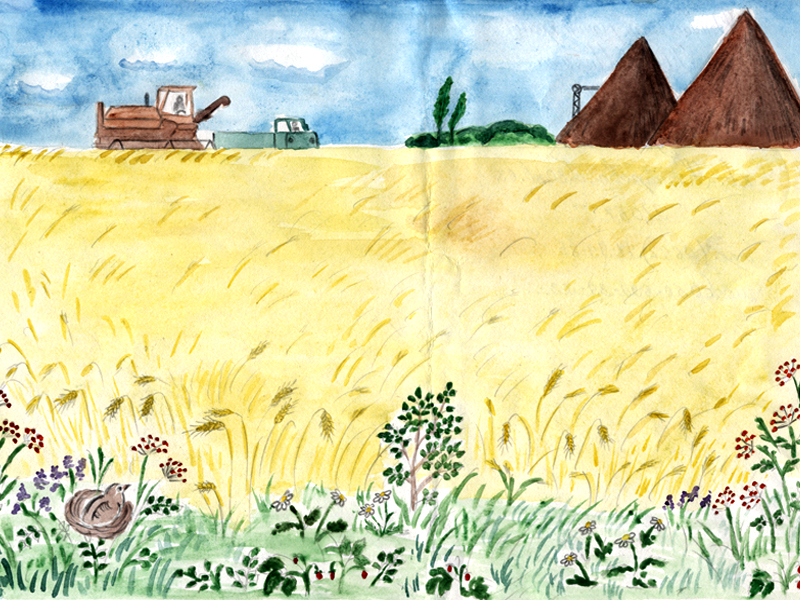 Дзержинський міський відділ освіти
Загальноосвітня школа-інтернат І-ІІІ ступенів 
Дзержинської міської ради Донецької області
Робота в групах
Ярмоленко Інна Вячеславівна,
вчитель початкових класів, 
спеціаліст І категорії
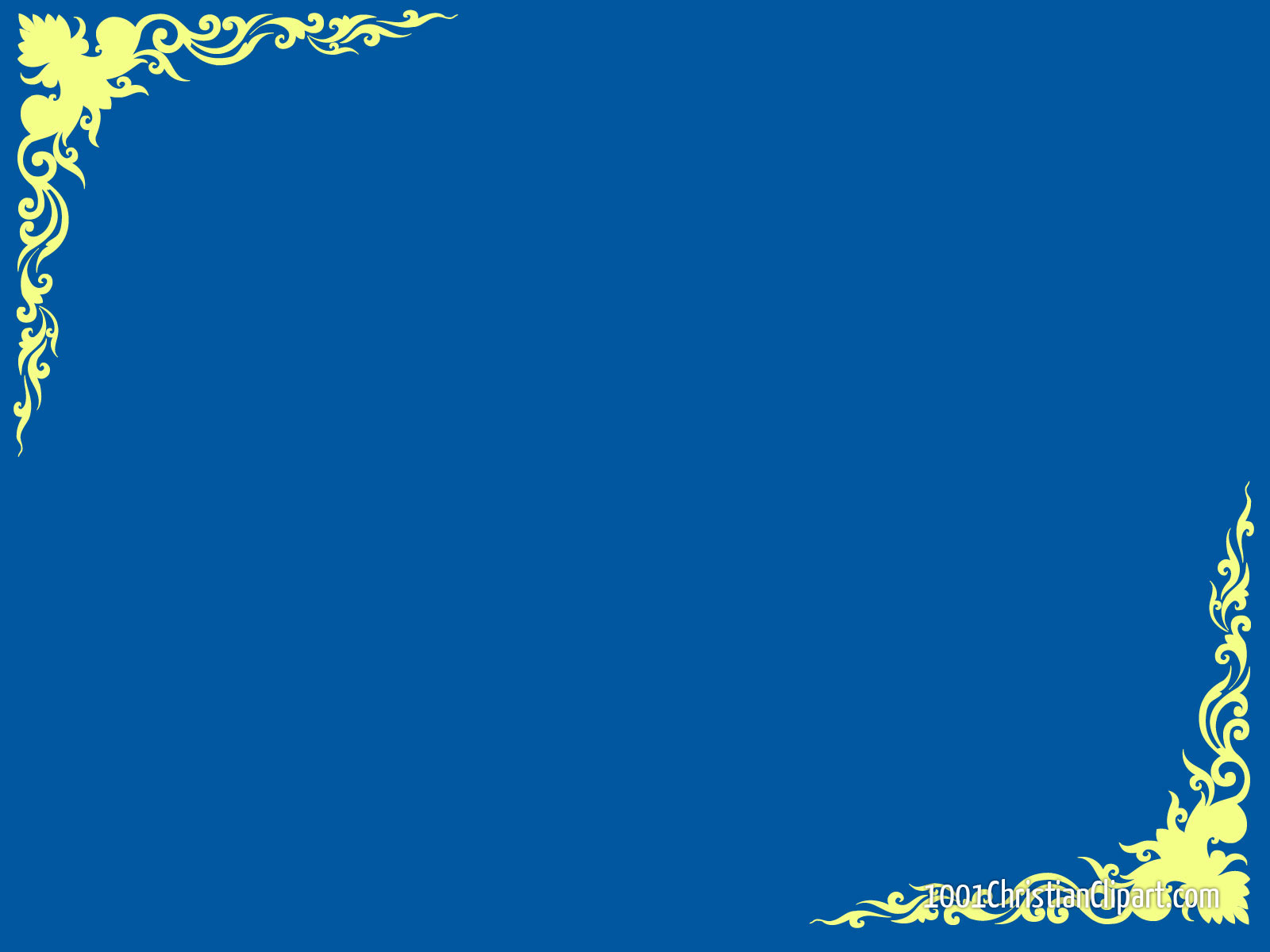 Група №1
Скласти оповідання, 
використовуючи слова для довідок.
Група №2
Виправте деформовані речення і прочитайте текст.
Група №3
Переставити  склади.  
Прочитати  текст.
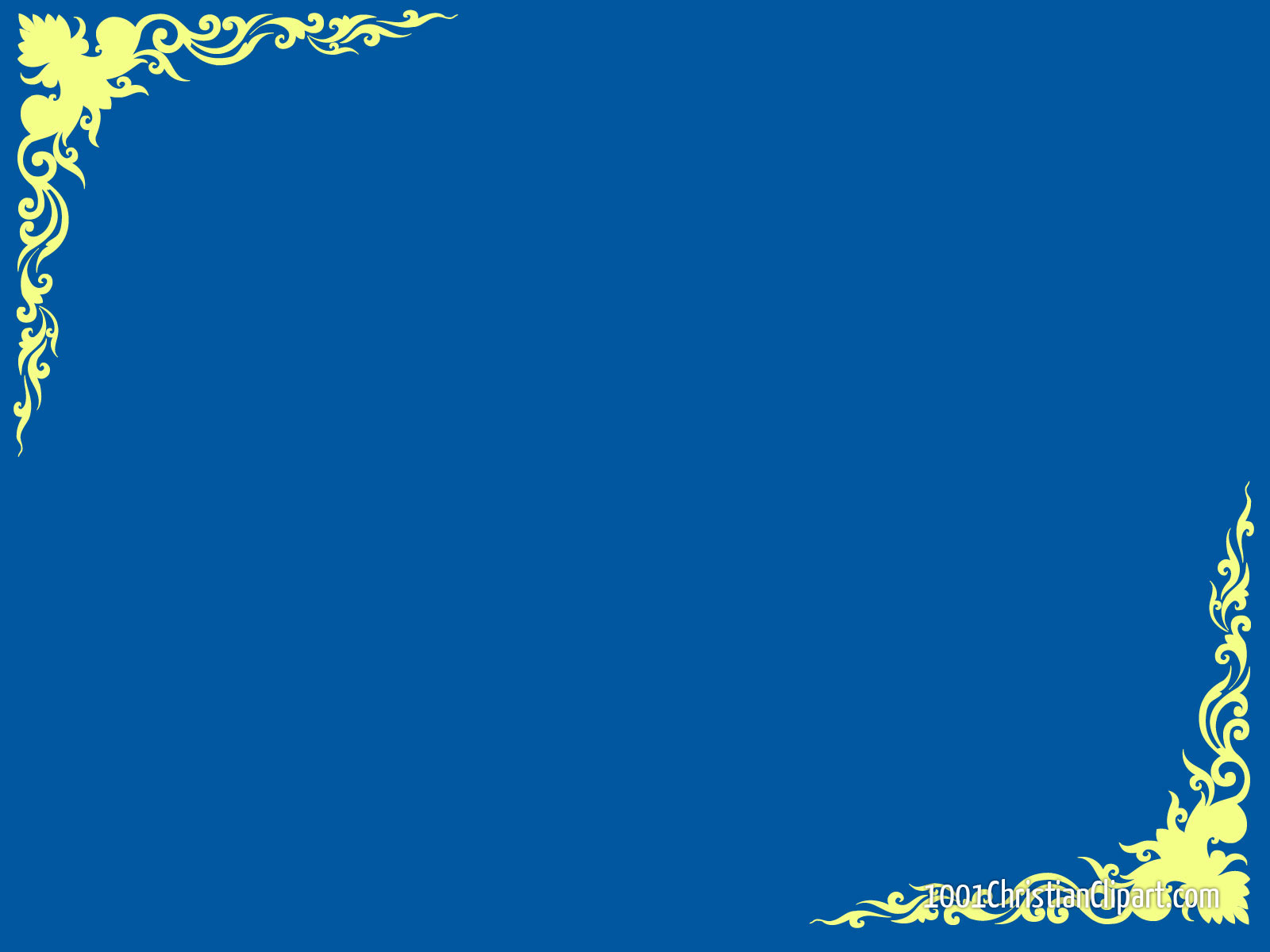 Група №2
Виправте деформовані речення і прочитайте текст.
Дзержинськ- це місто Донецької області. 
В ньому живуть і працюють люди різних національностей. Дзержинськ – це місто шахтарів. Я люблю своє рідне місто  і пишаюся  ним.
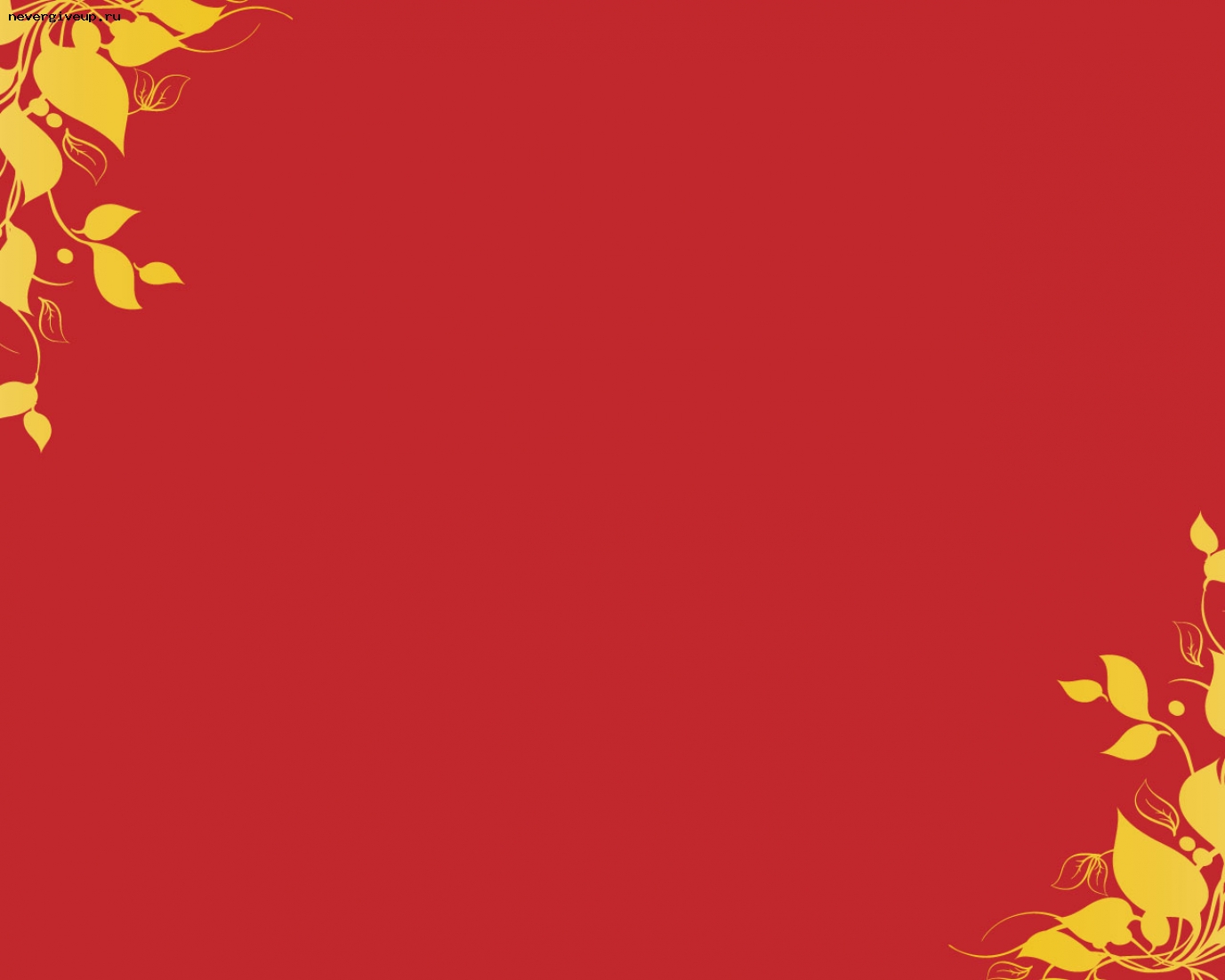 Група №3
Склади загубили своє місце.  Прочитайте текст, 
повернувши склади на свої місця.
В нашому місті завжди допомагають тим, хто хоче досягти успіхів. Дорослі піклуються, щоб їх нащадки зростали духовно і розвивали свої таланти.